Лекція № 4Місце паразитів у тваринному світі
ПЛАН
1. Паразитичні організми
	1.1 Тварини
		1.1 Міксозої
		1.2 Мезозої
		1.3 Кишковопорожнинні 
		1.4 Плоскі черви
		1.5 Немертини
		1.6 Нематоди
		1.7 Волосові
		1.8 Акантоцефали
		1.9 Членистоногі
		1.10 Пентастоміди
		1.11 Молюски
2. Хазяї паразитів
3. Загальні висновки
Myxozoa (слизисті споровики)
Myxosporea 
(міксоспоридії)
Actinomyxidia 
(актиноміксидії)
Mesozoa — мезозої
Platyhelminthes — плоскі черви
Temnocephala
Udonellida 
Gyrocoylidea
Platyhelminthes
Trematoda
Digenea 
дигенетичні
сисуни
Monogenea
моногенетичні
сисуни
Aspidogastrea 
аспідогастреї
"Turbellaria“
війчасті черви
Cestoda
цестоди
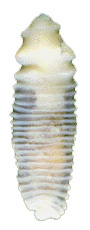 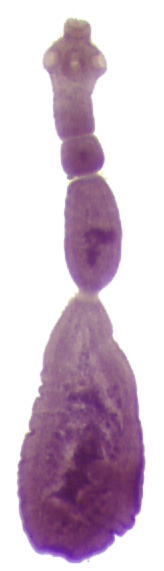 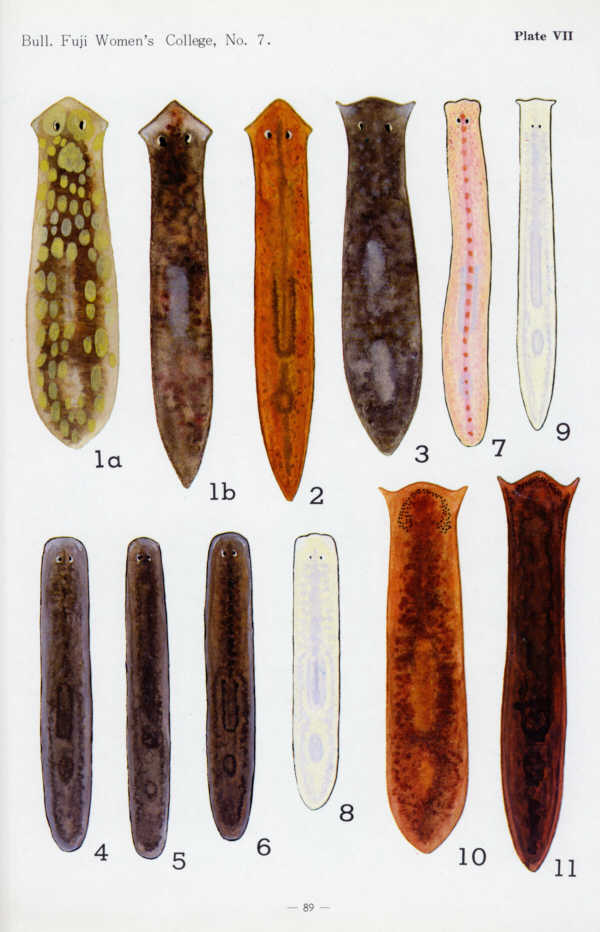 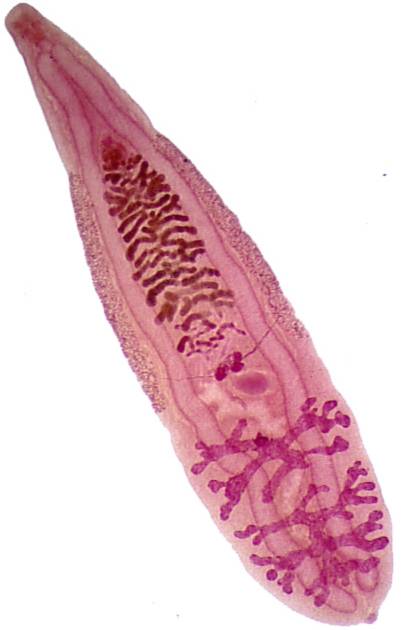 Platyhelminthes — плоскі черви
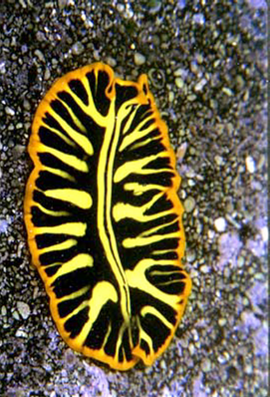 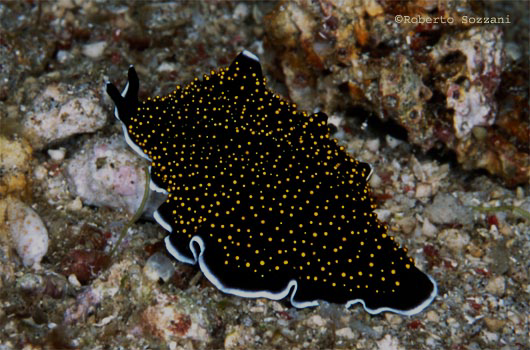 Милі планарії, не всі плоскі черви є небезпечними паразитами
Aspidogastrea (аспідогастреї)
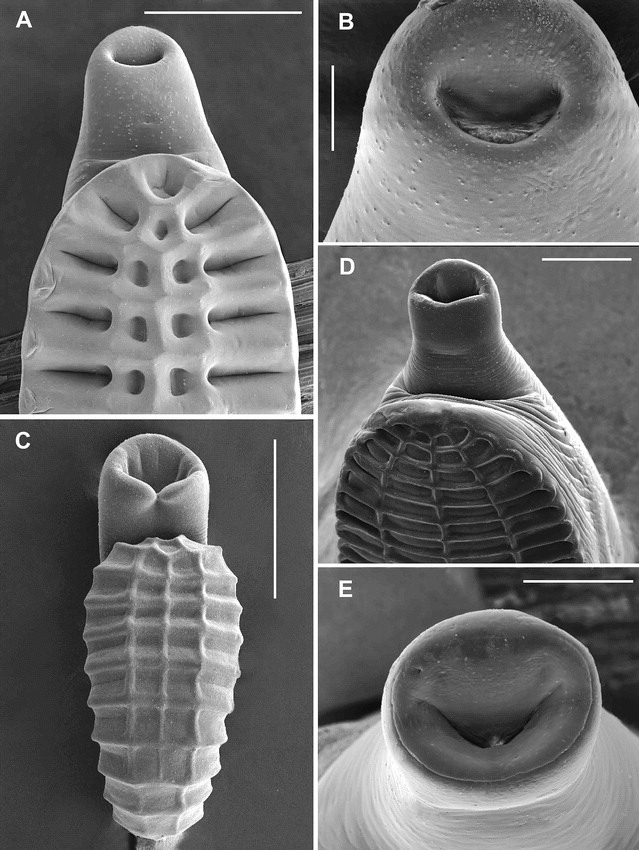 Трематоди або дигенетичні сисуни – коли ми говоримо плоскі, то маємо на увазі саме це
Всі дигенеї є паразитами

Це невеликі сплощені у дорсо-вентральному напрямку  черви

Характеризуються простою анатомічною будовою, тіло заповнене мезодермальною паренхімою, без сегментації
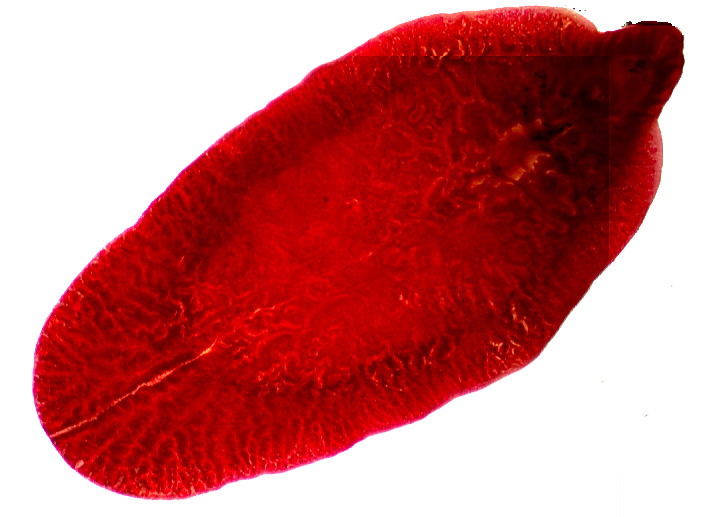 Легеневий сисун, збудник  парагонімоза
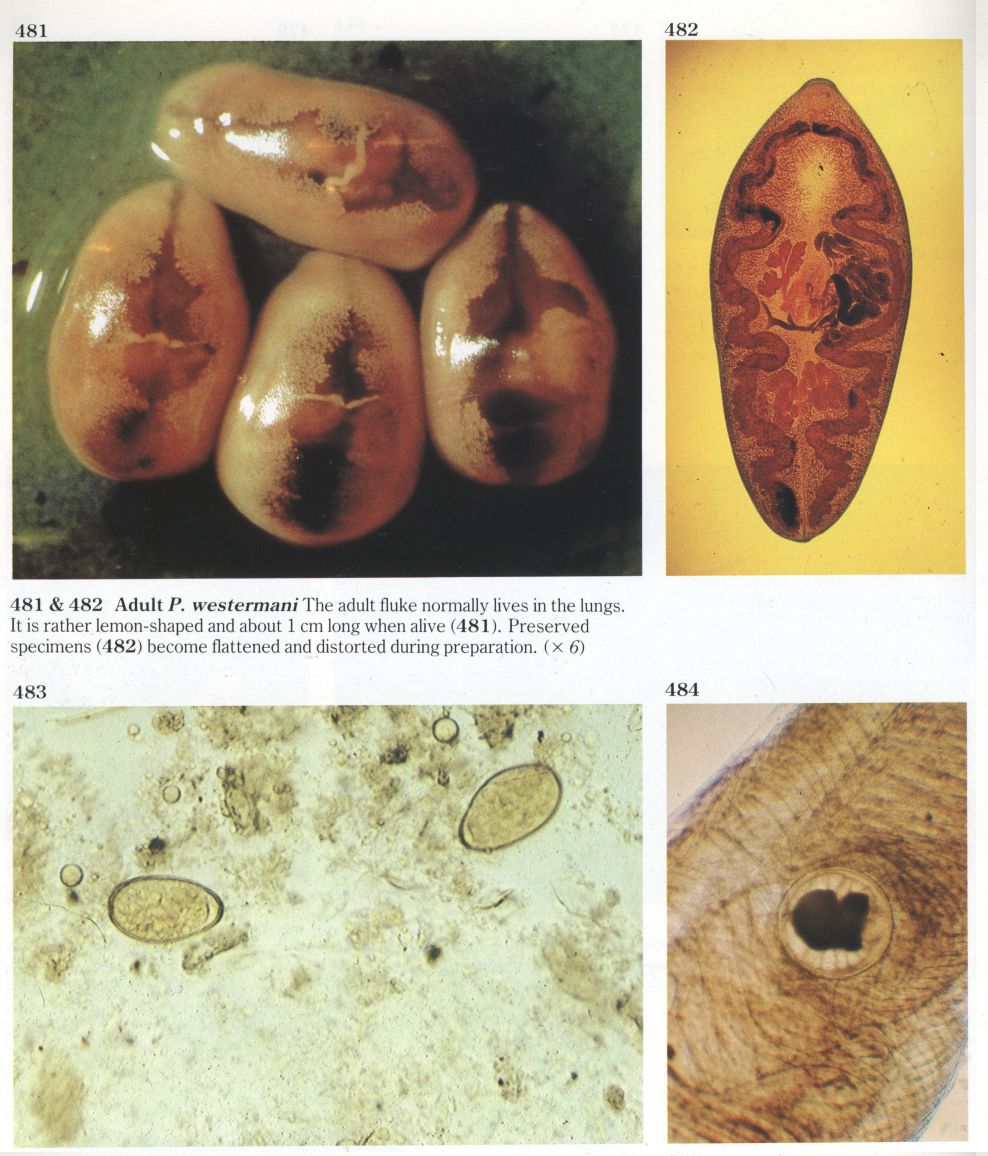 Paragonimus westermani
Monogenea – життєвий цикл
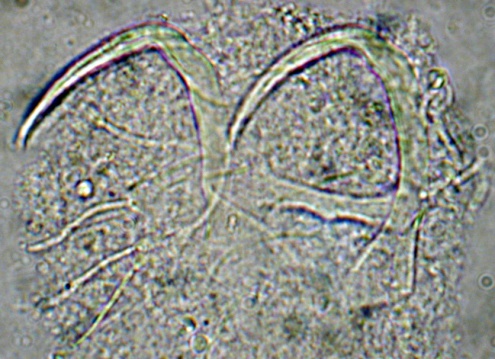 Dactylogyrus
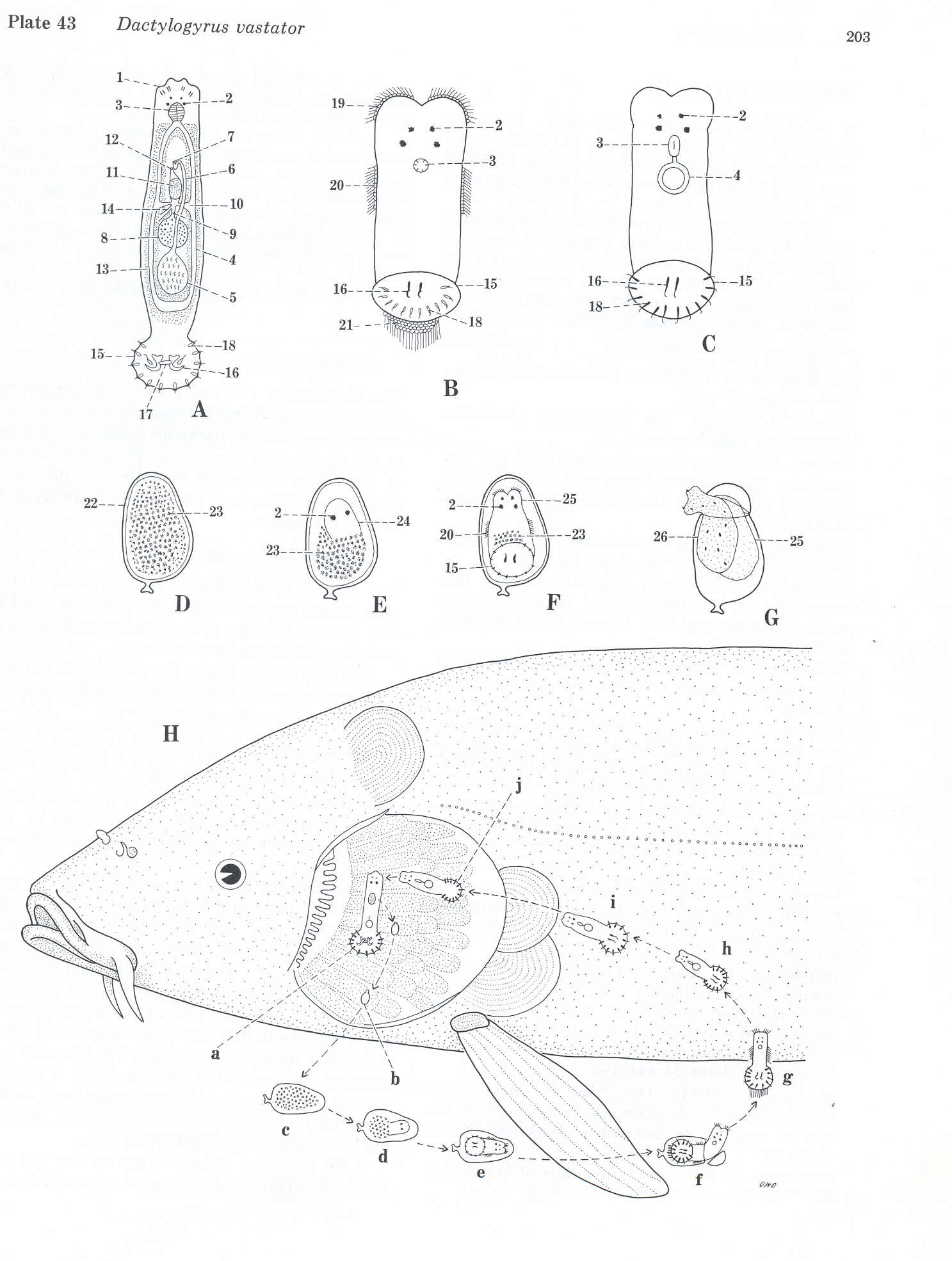 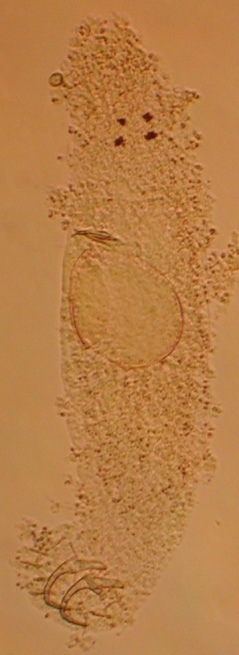 Прикріпний диск личинки на зябрах риби
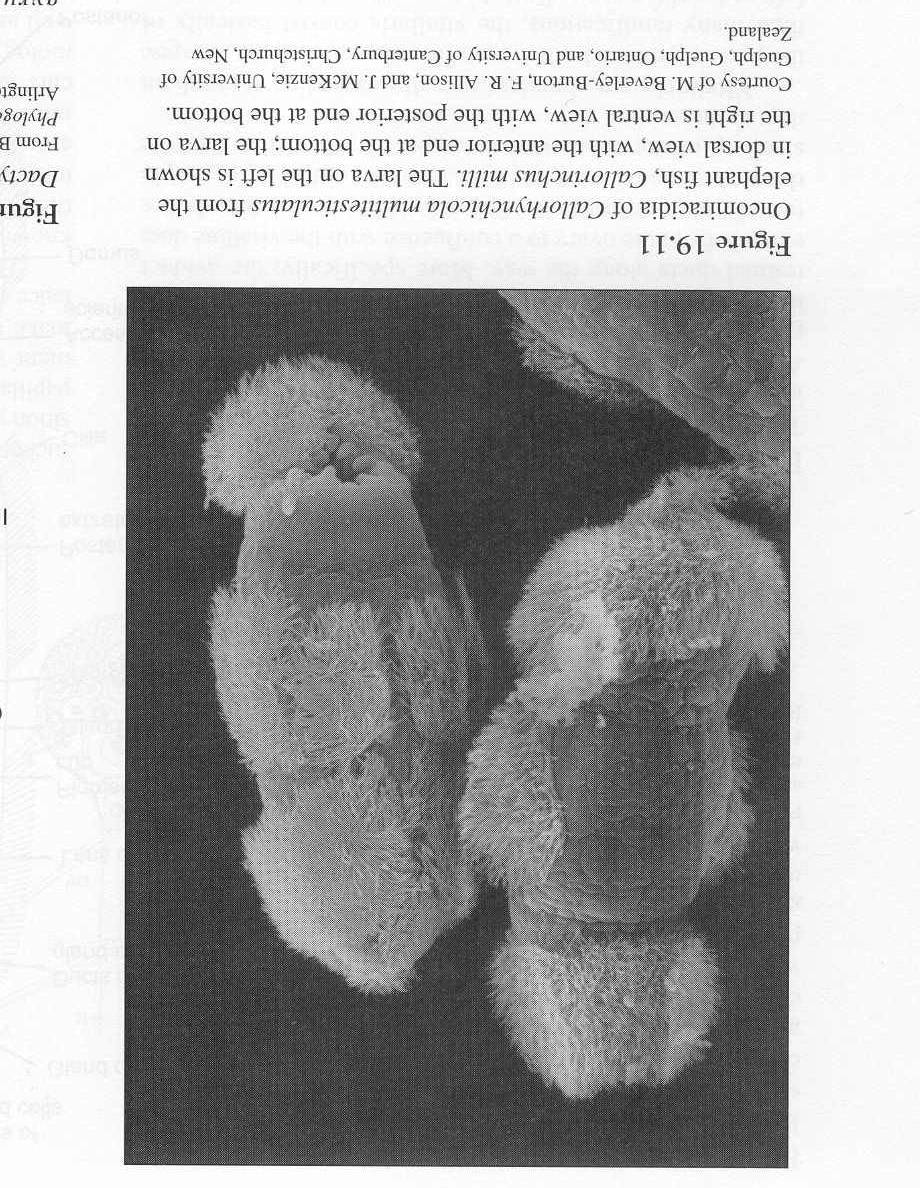 Дорослий черв, продукує яйця
Вільно плаваючі онкомірацидії ,  дисперсійна стадія
Яйця виділяються у воду
Яйця вилуплюються, з них виходить онкомірацидій
Cestoda (цестоди, або стьожкові черви)
Taenia saginata vs. T. solium.
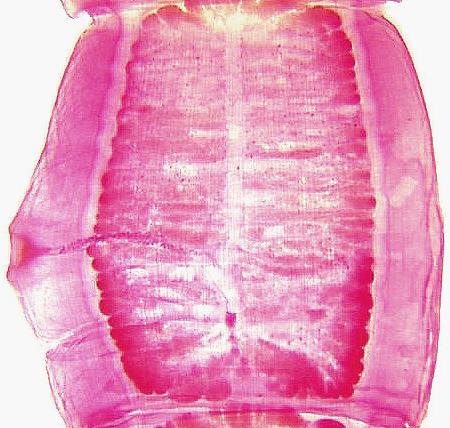 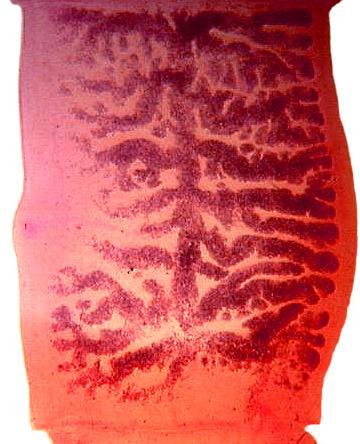 2 mm
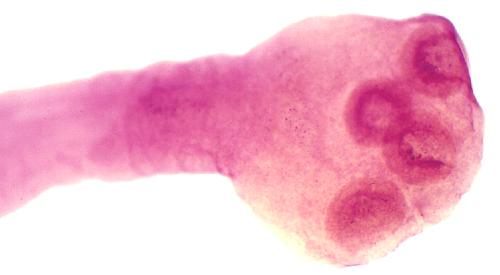 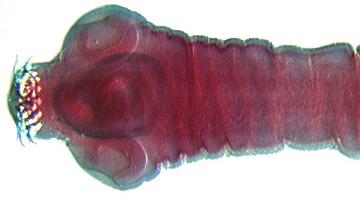 0.5 mm
Nematoda — нематоди
один із найчисленніших типів тваринного світу, що охоплює близько 15 тисяч видів, які заселяють різноманітні середовища
Вирізняють тільки два класи: Adenophorea (або Aphasmidia) і Secernentea (або Phasmidia)
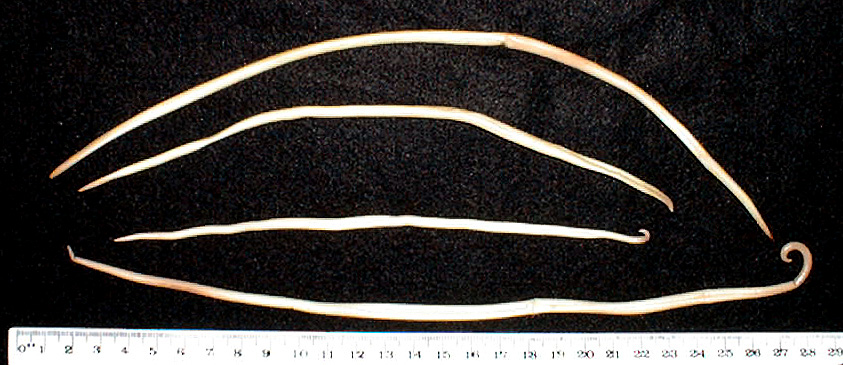 a
b
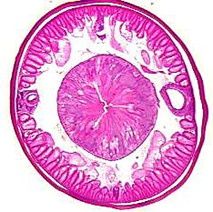 0.5 mm
P
P
ET
10 cm
E
CU
MU
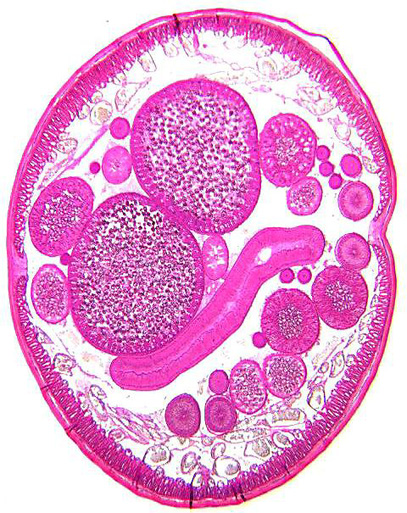 c
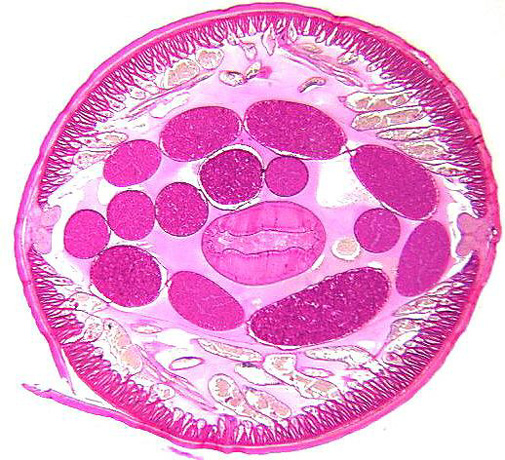 b
c
d
IP
O
U
OD
T
U
I
I
LC
V
Ascaris lumbricoides
1 mm
1 mm
8.6
a
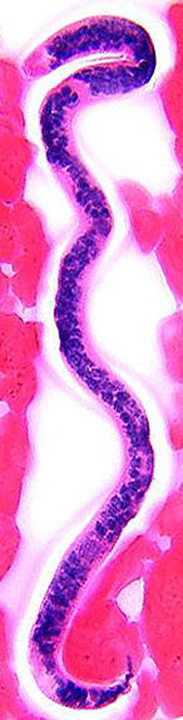 Dirofilaria immitis
b
10 mm
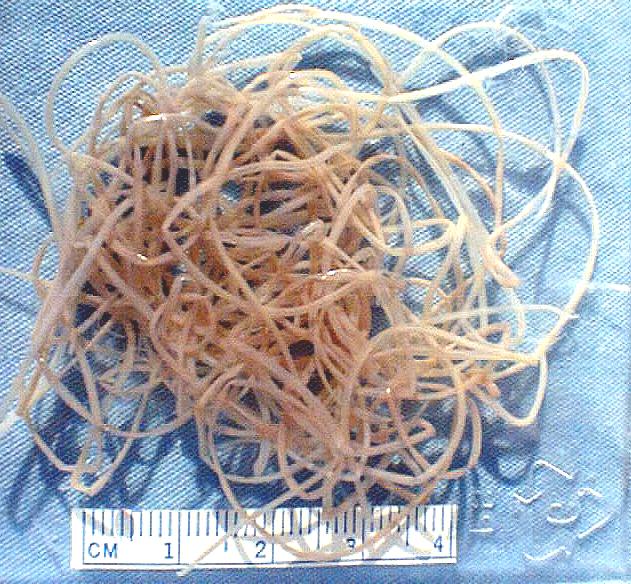 8.9
Nematomorpha — волосові
Загальний вигляд
Личинкова стадія в 
порожнині тіла комахи
Acanthocephala — акантоцефали
Arthropoda — членистоногі
охоплює понад 1 мільйон видів, 
включає багато паразитичних груп,
хоча переважають у ньому 
вільноіснуючі види
Ixodes hexagonus
Підтип ChelicerataКлас Arachnida - павукоподібны
Ряд  Parasitiformes
Ряд  Acariformes
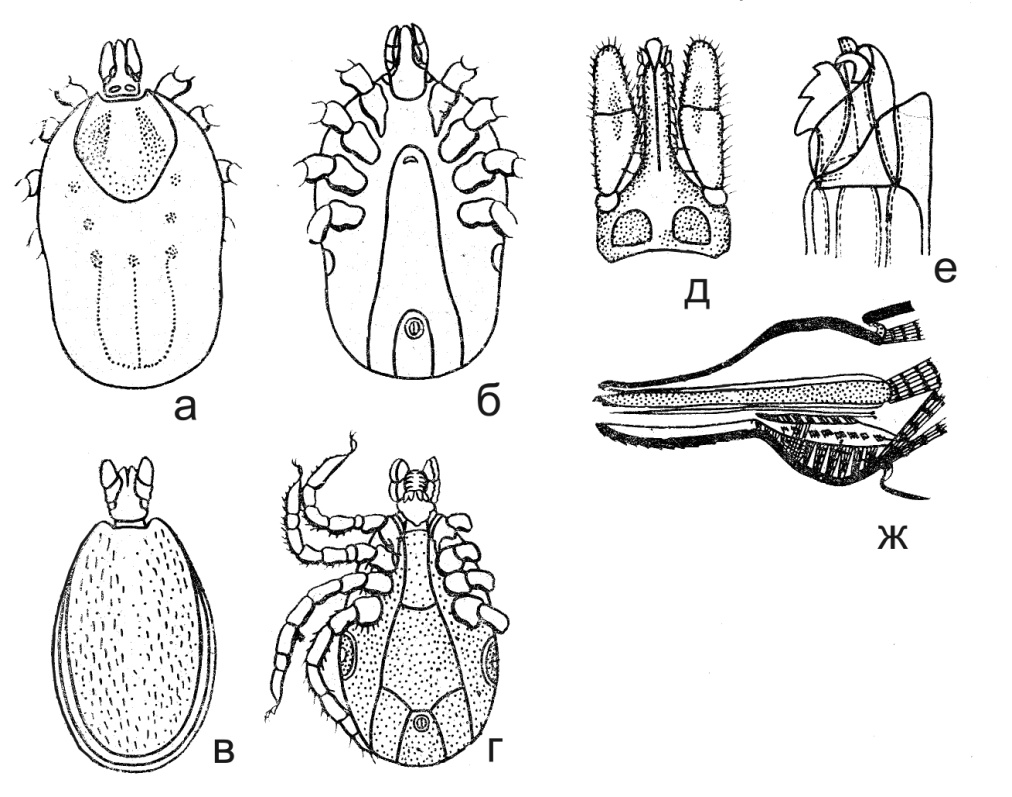 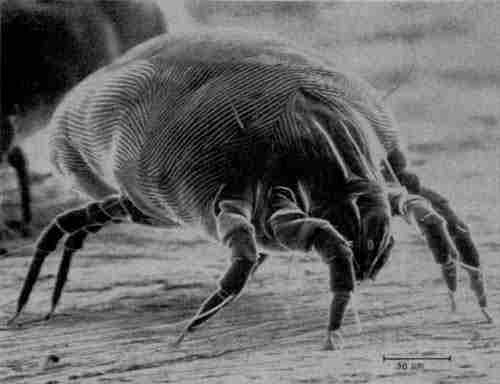 Кліщ домашнього пилу 
 роду Dermatophagoides
Схема будови іхсодових кліщів
Клас Copepoda
Різноманіття 
копепод
Копеподи 
переважно є 
паразитами риб
Argulus brachypeltisКарпова воша
Клас Insecta – комахиряд Diptera -двокрилі
Паразитоїд фруктової мухи – наїзник Diachasmimorpha kraussi
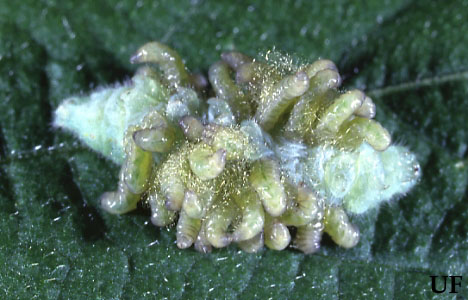 Личинки паразитоіда, що виходять з мертвої гусениці ріпного біляна (Pieris rapae)
Pentastomida — пентастоміди (язичкові)
Остаточний хазяїн
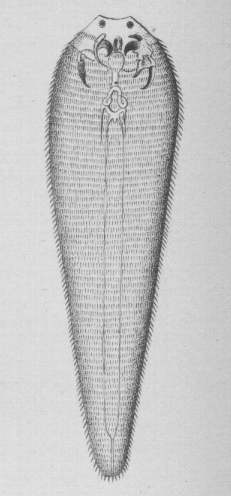 Паратенічні хазяї
Проміжний хазяїн
Linguatula taenioides
Схема життєвого циклу пентастомід
Mollusca – молюскиКлас Gastropoda - черевоногі
Thyca, Stilifer, Gasterosiphon
Mollusca – молюскиКлас Bivalvia – двустулкові
UNIO
Родина Міногові Petromyzontidae
Европейська річна мінога - Lampetra fluviatilis L.
Хазяї паразитів
Не у всіх тварин відомі паразити тваринного походження та найпростіші. 
Досі не знайдено таких паразитів у Mesozoa, Placozoa, більшості Platyhelminthes, Gnatostomulida, Gastrotricha, Kinorhyncha, Loricifera, Priapula, Echiura, Nematomorpha, Acanthocephala, Kamptozoa, Onychophora, Pentastomida, Tardigrada, Phorona і Pogonophora
Майже вільними від паразитів є найпростіші (Protozoa).
Хазяї паразитів
Серед типів тваринного світу можна вирізнити три категорії з огляду на роль, яку вони можуть виконувати як хазяї паразитів. Це типи, в яких не знайдено жодних паразитів, типи, які є хазяями малої кількості паразитів і хазяї багатьох видів паразитів.
До першої категорії належить 17 типів тваринного світу. Проте це зазвичай маловивчені групи і не виключено, що в подальших дослідженнях вони можуть виявитися хазяями хоча б небагатьох паразитів, як це останнім часом було з'ясовано для деяких найпростіших, трематод, цестод і нематод.
До другої категорії належать найпростіші, а також усі групи нижчих безхребетних. Ці тварини мають мало паразитів, хоча їх систематична належність є досить різноманітною. Вони перш за все представлені найпростішими типів Amoebozoa, Ciliophora і Myxozoa, кишковопорожнинними, реброплавами, кільчастими червами (малощетинковими і багатощетинковими), війчастими червами, дуже рідко — личинками сисунів, морськими павуками, нечисленними черевоногими молюсками, веслоногими та рів-ноногими раками.
До третьої категорії належать деякі "вищі" безхребетні (молюски, кільчасті черви, членистоногі) і всі хребетні. У цих тварин трапляються представники майже всіх класів, які включають паразитичні організми, і, як правило, вони представлені великою кількістю видів
Список використаних джерел
Невядомська К., Пойманська Т., Магніцька Б., Чубай А. Загальна паразитологія. – К.: Наук. думка, 2007. – 484 с.
Паразитизм як біологічне явище: Навч. посібник / Гоженко В.О., Корж О. П., Воронова Н. В., Тітова Л. М. – Запоріжжя: ЗДУ, 2001. – 130 с.
Жуков О.В., Пилипенко О.Ф. Паразитологія. - Дніпропетровськ: РВВ ДНУ, 2001.- 76с.
Sullivan J.T. Electronic Atlas of Parasitology. University of the Incarnate World. 2003.
Медицинская паразитология: Учеб. пособие / Под ред. з. д. н., акад., проф. Р.Х. Яфаева. – СПб: ООО «Издательство Фолиант», 2003. – 128 с.